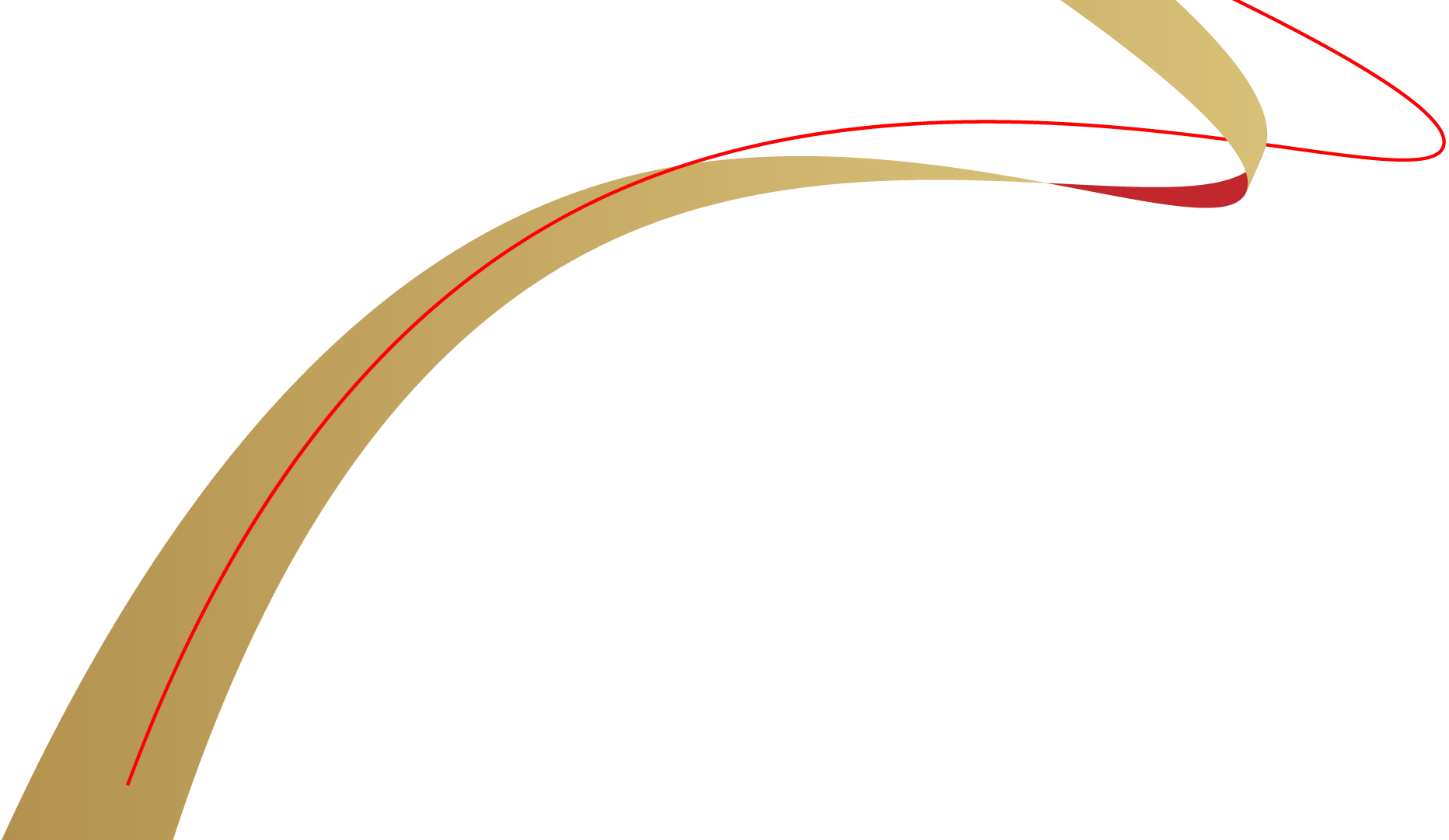 Профориентационная работа в школе
Докукина Анастасия Анатольевна, 
учитель информатики МБОУ СОШ р.п. Лазарев, 
ответственная за реализацию    профориентационной деятельности
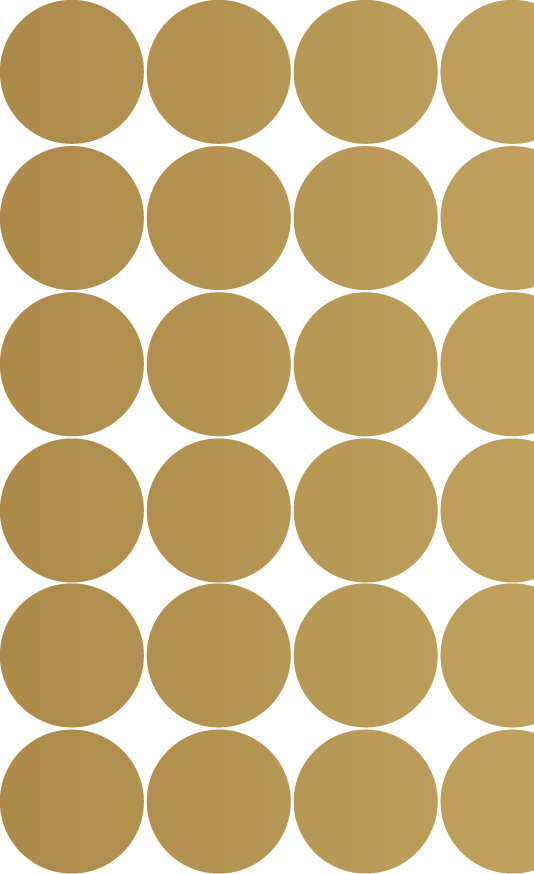 Магистральное направление проекта «Школа Минпросвещения России»: ПРОФОРИЕНТАЦИЯ
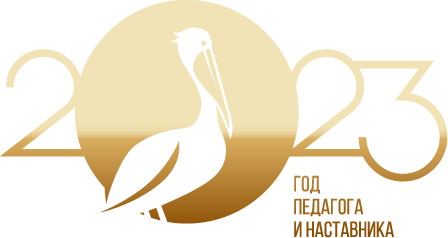 Показатель «Наличие системы профориентационной работы с целью развития профессиональных интересов, склонностей, способностей, профессиональных намерений»
Направление «Профориентация» предусматривает сопровождение осознанного отношения обучающихся к профессионально-трудовой сфере, основанного на создании условий для формирования у них набора компетенций, необходимых для успешного самоопределения и общей внутренней готовности к разрешению проблем профессиональной жизни с использованием системы профессиональных проб, сетевых программ с колледжами и вузами, сотрудничества с семьей, с участием работодателей и заинтересованной общественности в целях обеспечения социально-экономического развития и суверенитета России.
Профориентация  реализуется через учебно-воспитательный процесс, внеурочную и внешкольную работу с обучающимися
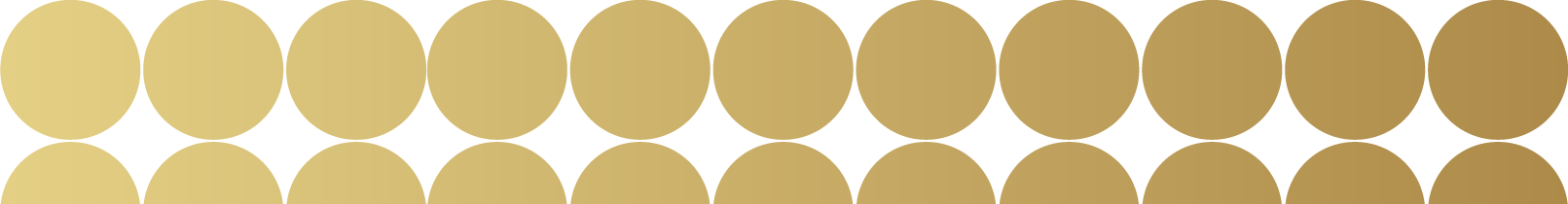 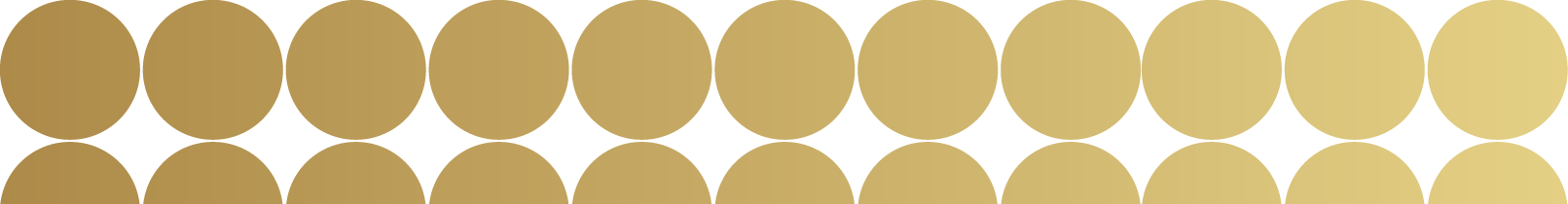 Выбор профессии происходит не мгновенно, а в течение длительного времени, поэтому работа по профориентации в школе ведётся постоянно
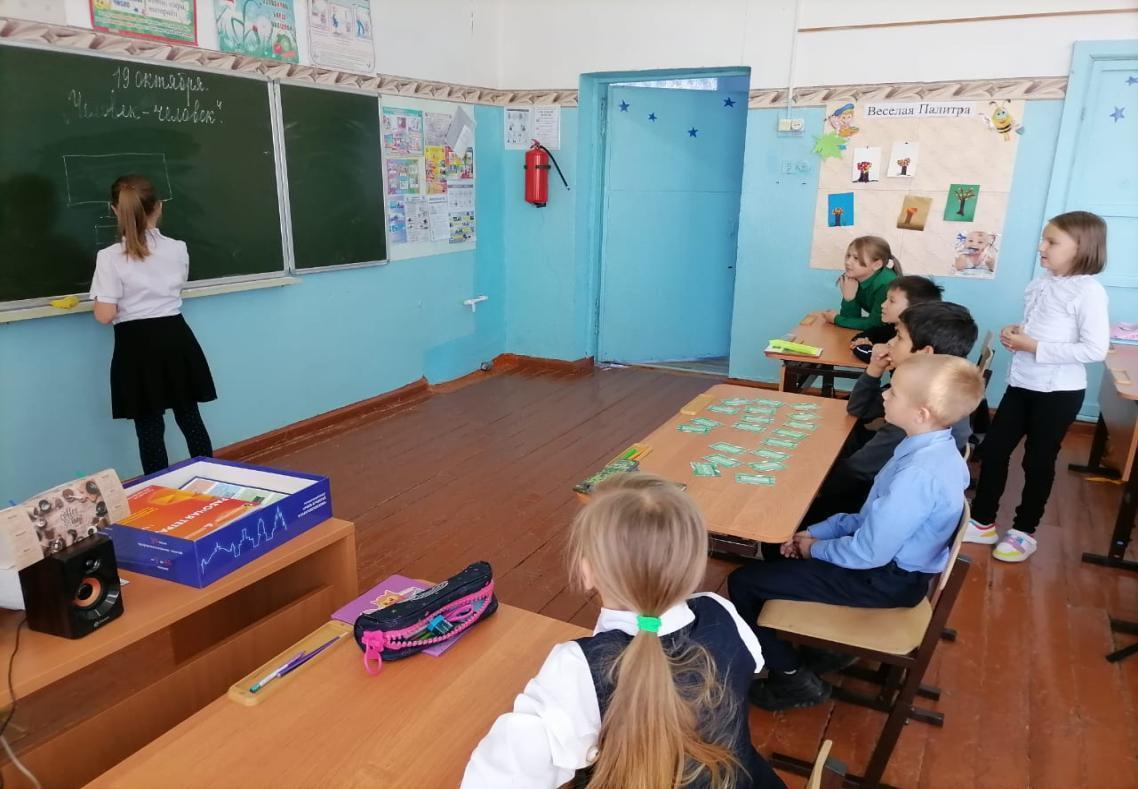 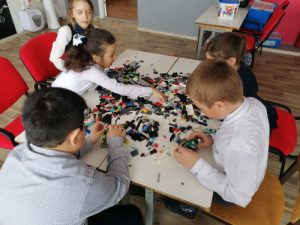 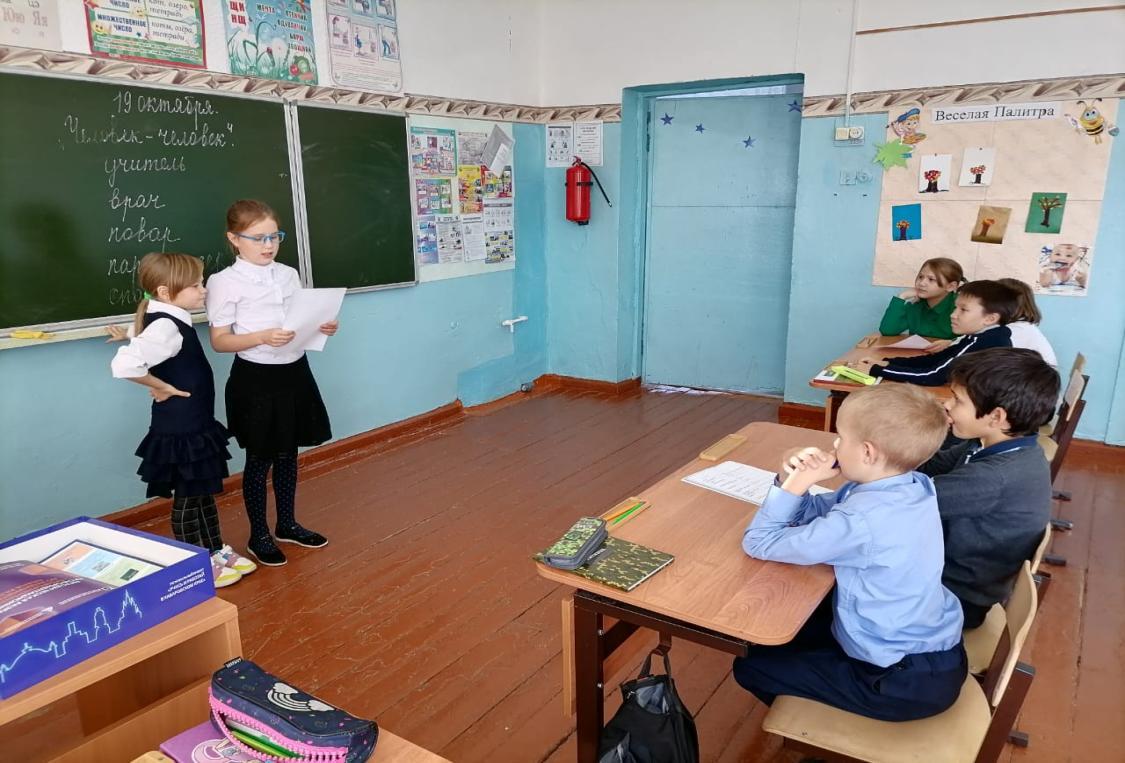 Внеурочная деятельность, направленная  на профорентацию  1- 4 классы, «Мир профессий»,
 «Легоконструирование»
 Использование дополнительных материалов по профориентации (Профибокс)
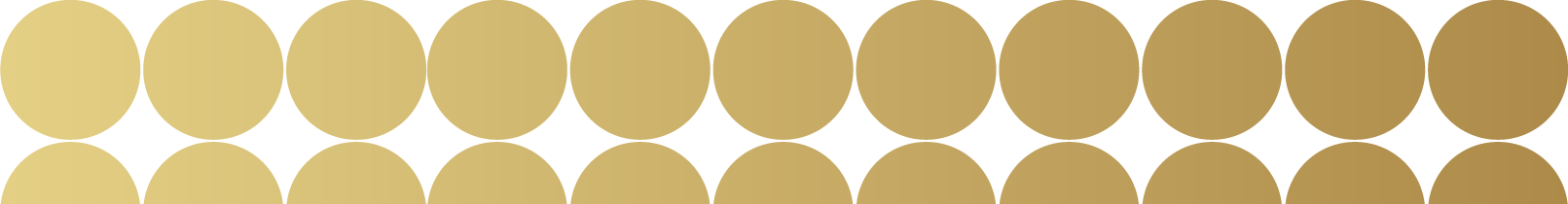 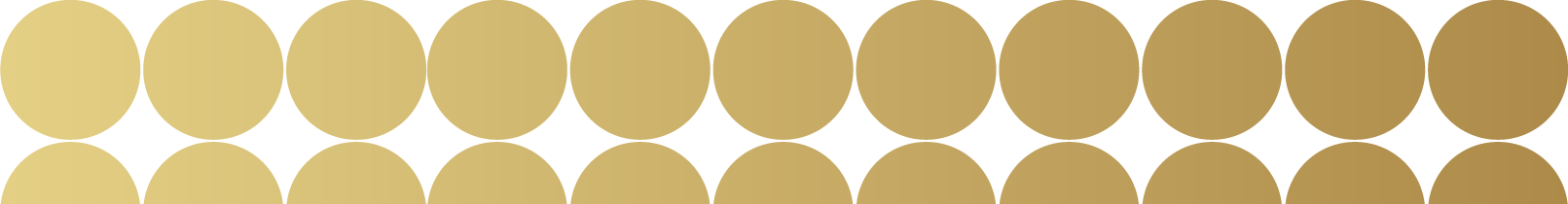 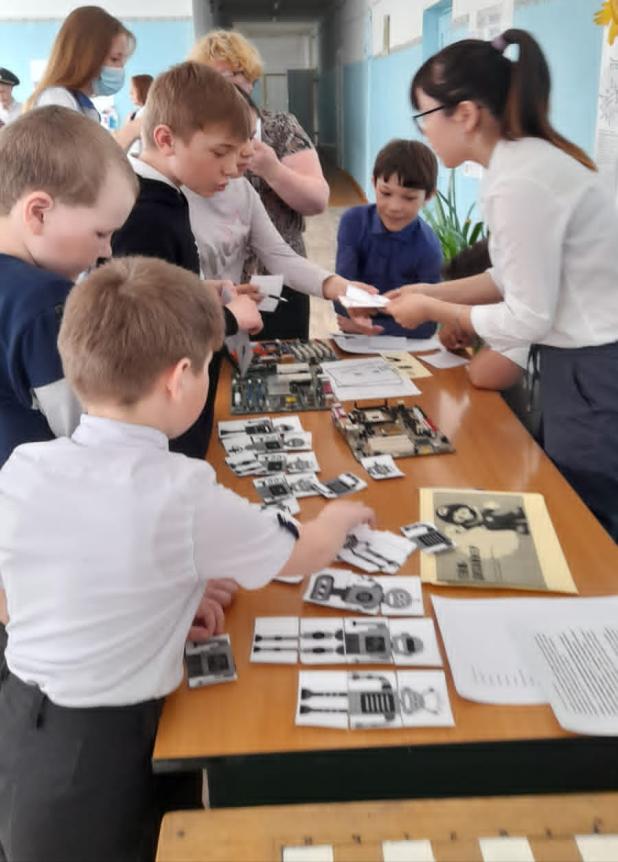 Внеурочная деятельность «Мир профессий» 1-4 классы
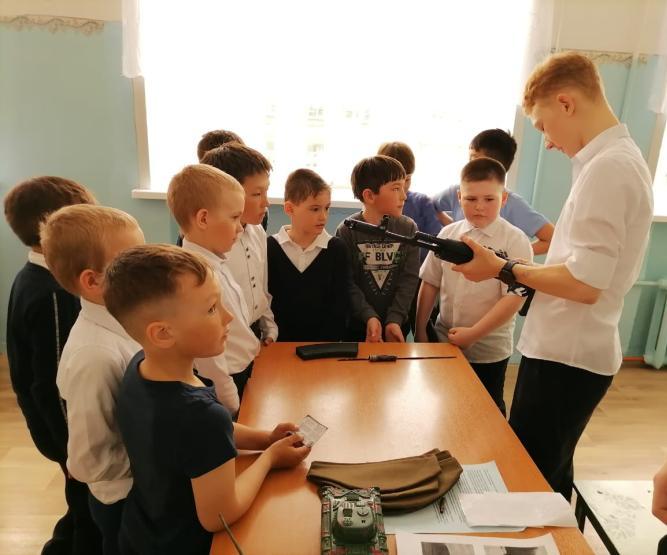 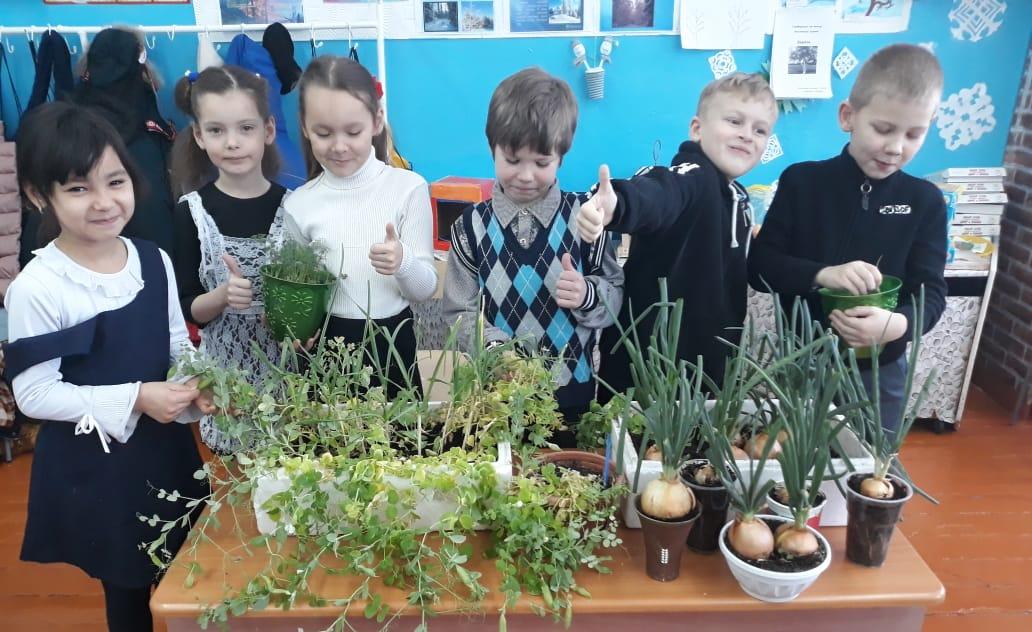 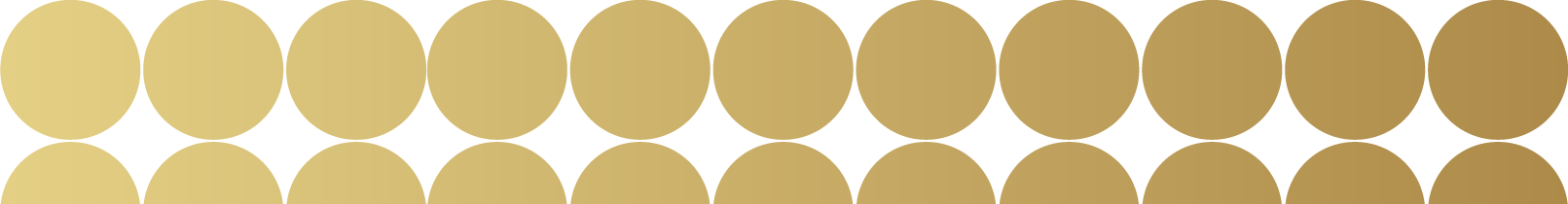 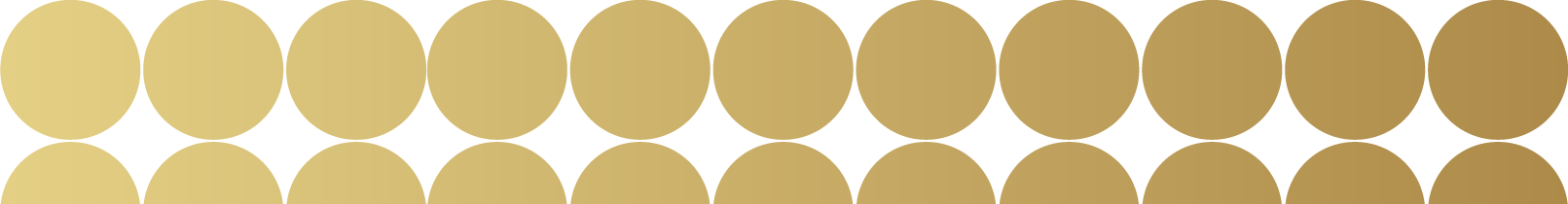 Предприятия, оказывающие содействие в реализации профориентационных мероприятий
5 - 8 классы
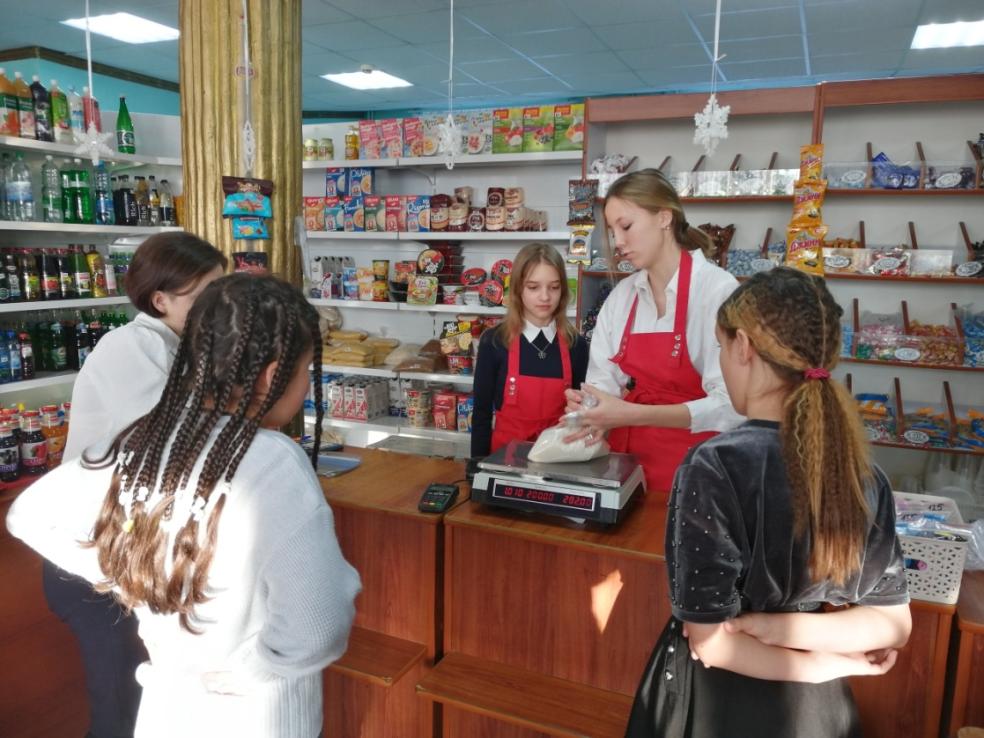 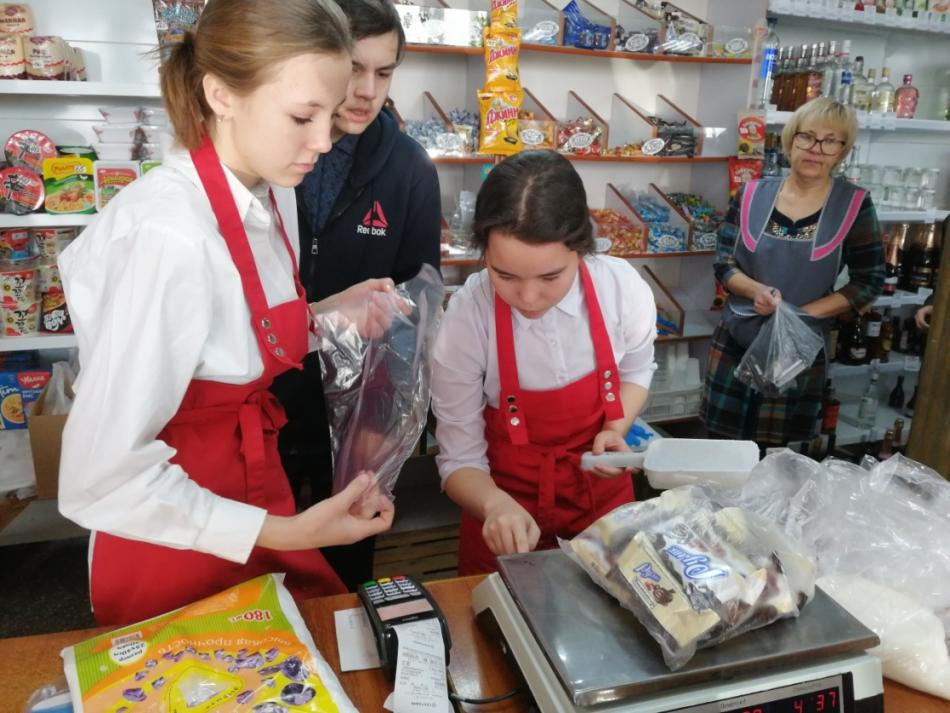 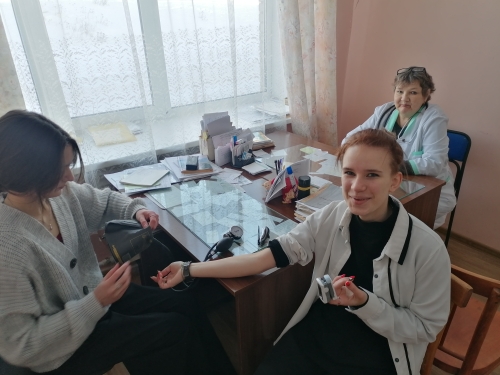 ИП Вьюшкова, 
магазин «Гастроном», 
Лазаревская больница, 
ООО «Пролив»,
Пожарная часть №97
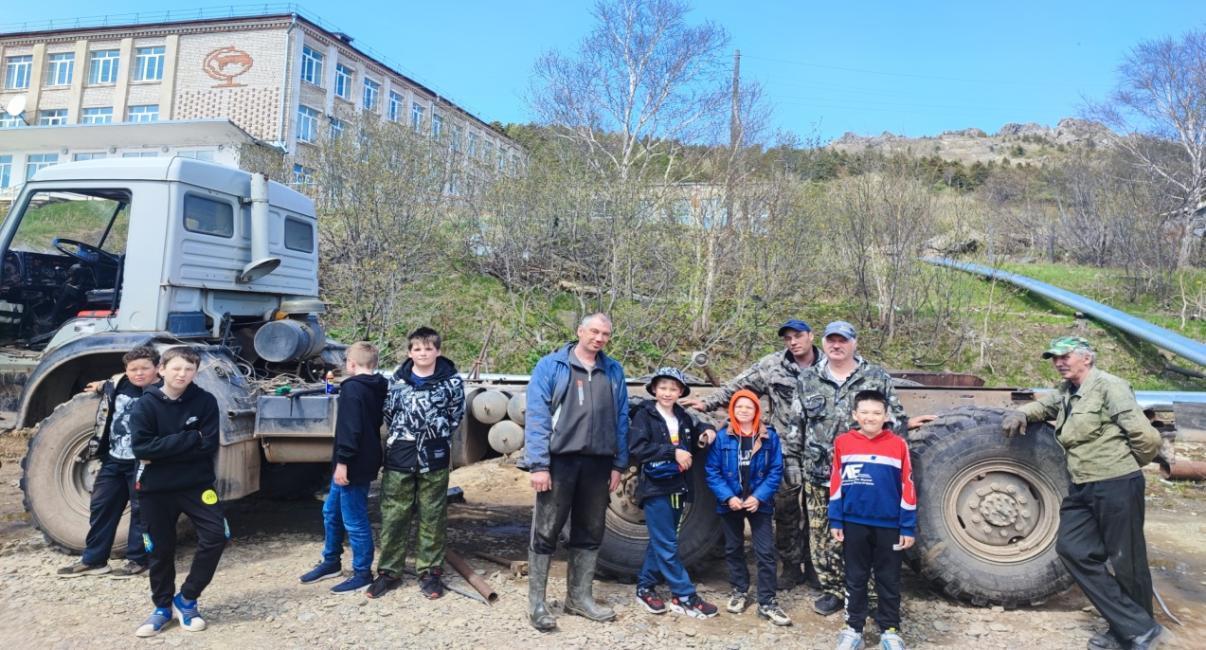 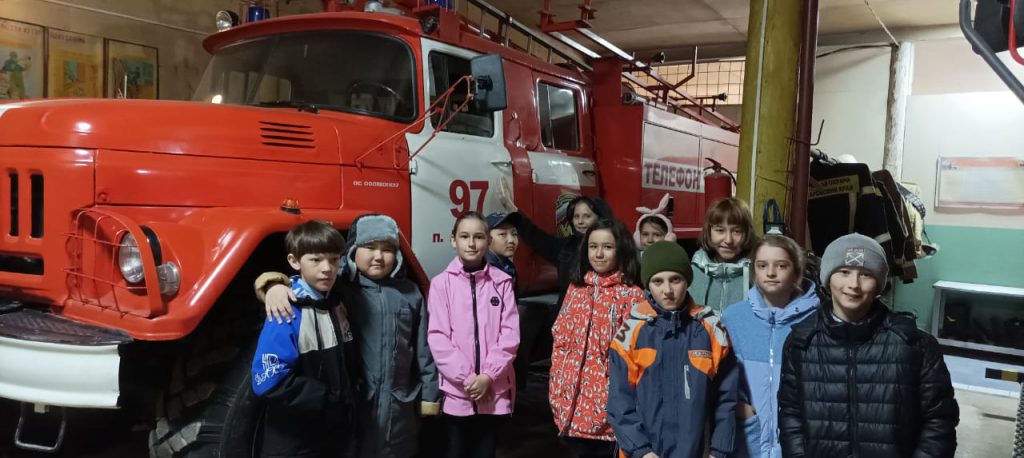 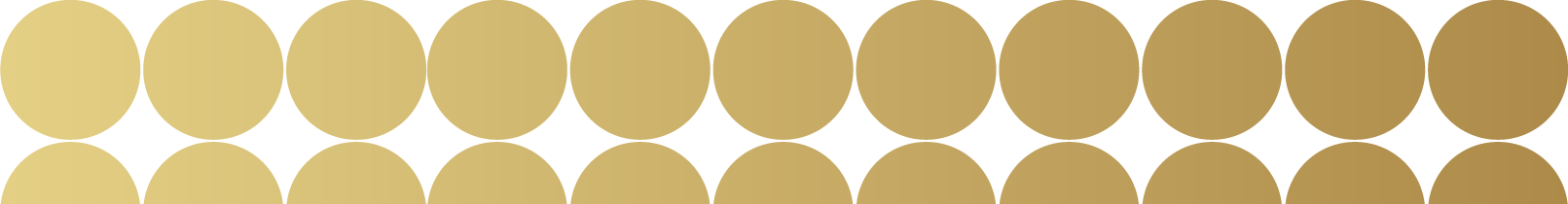 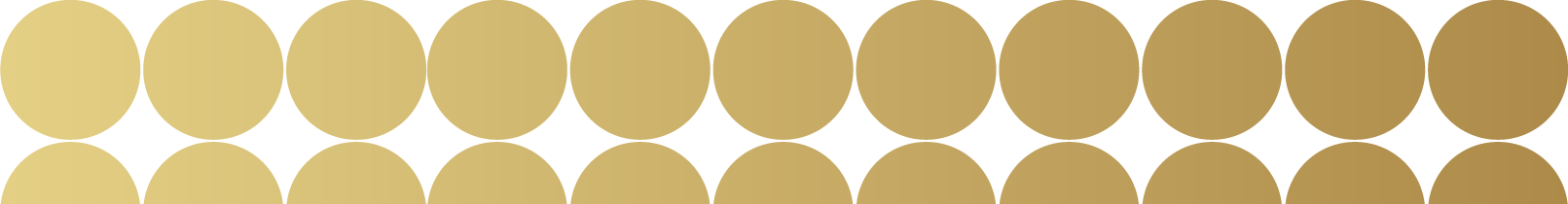 ООО «Пролив»,  Лазаревский Лесхоз
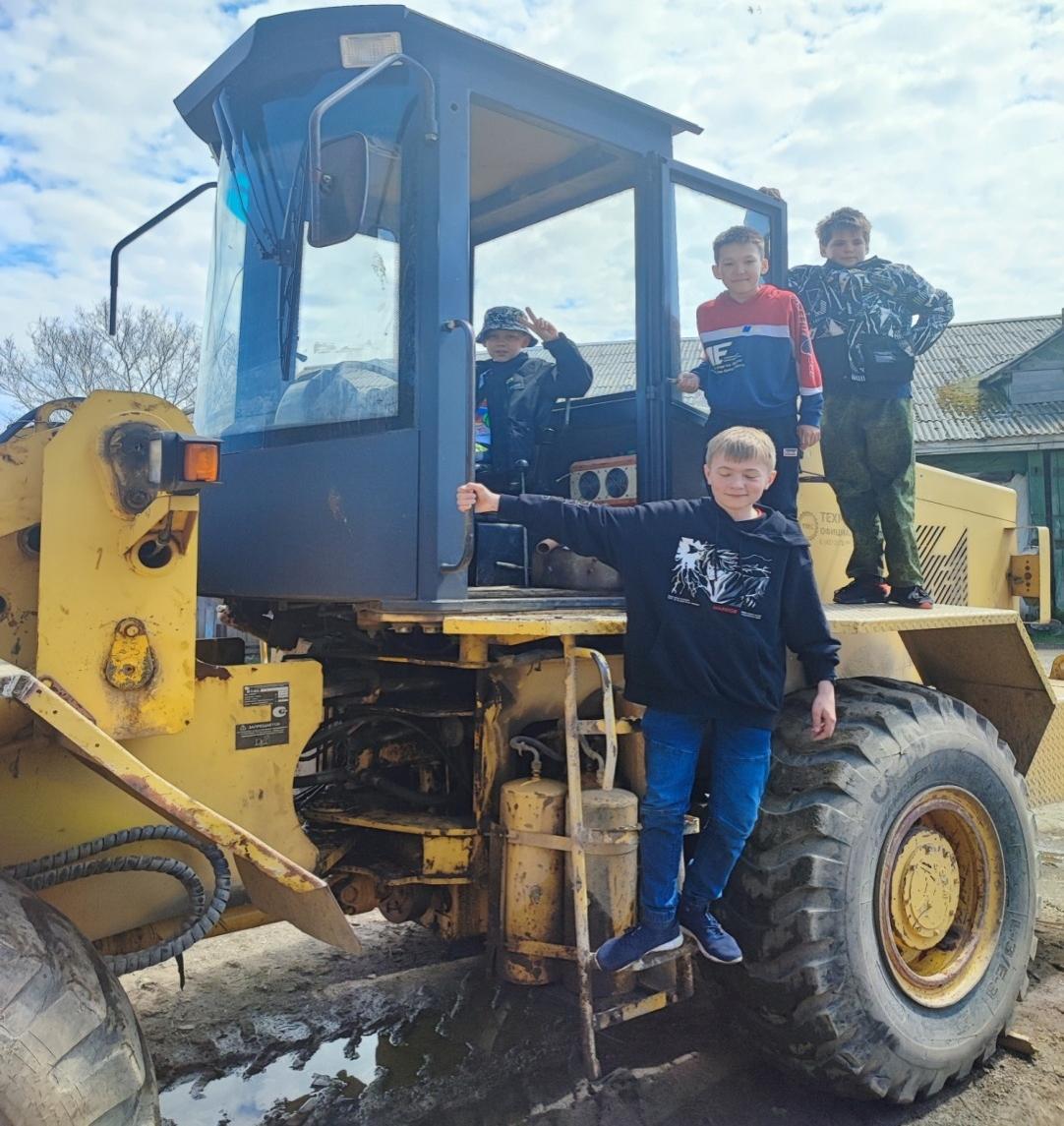 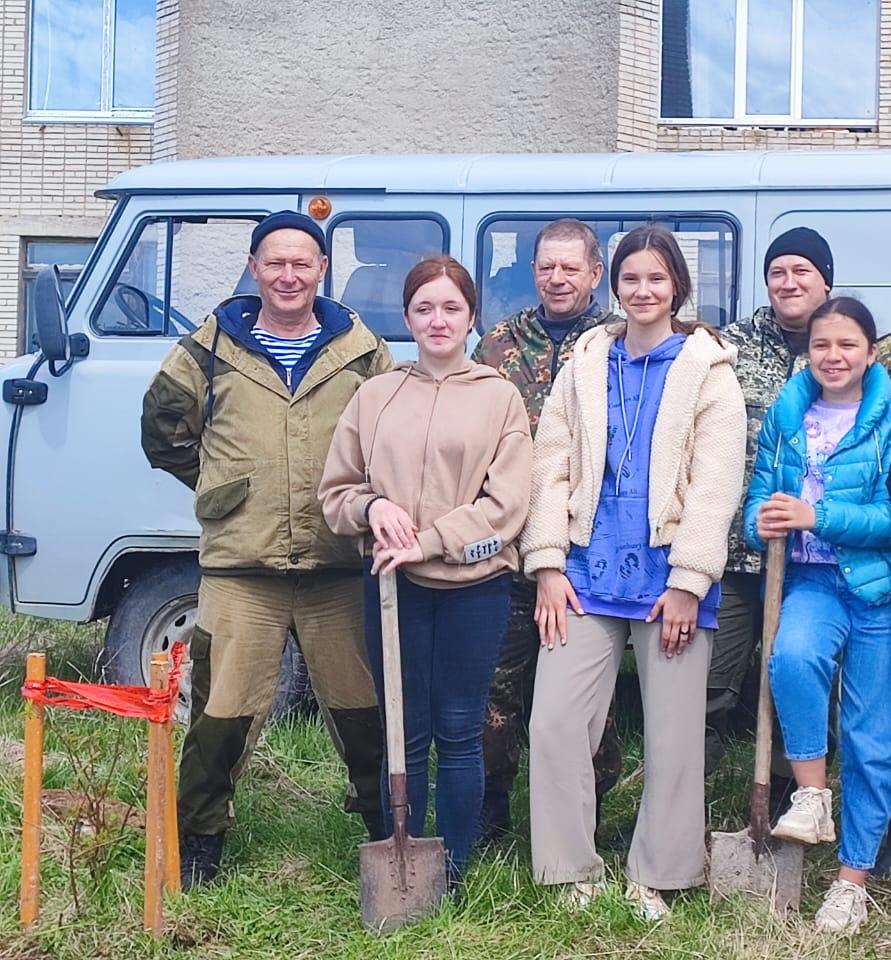 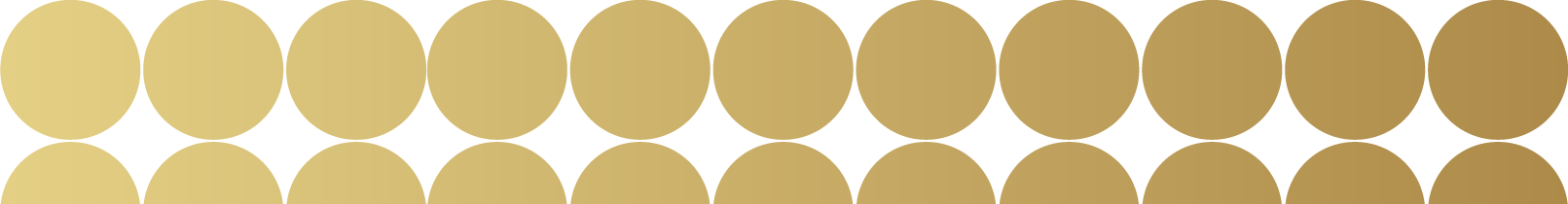 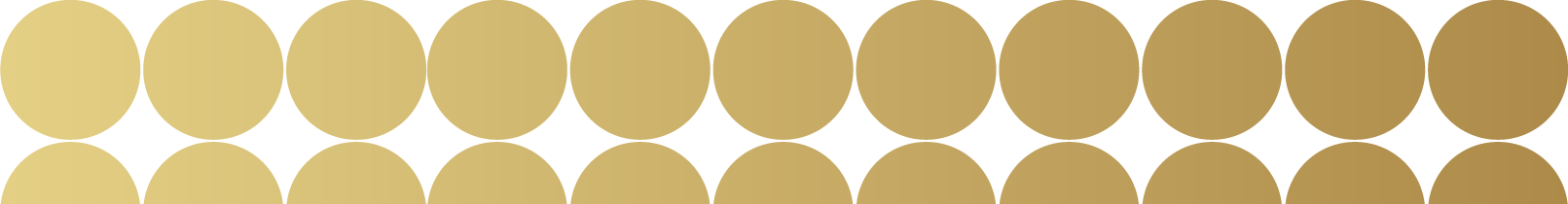 Участие обучающихся в моделирующих профессиональных пробах
День Дублера: 9-11классы
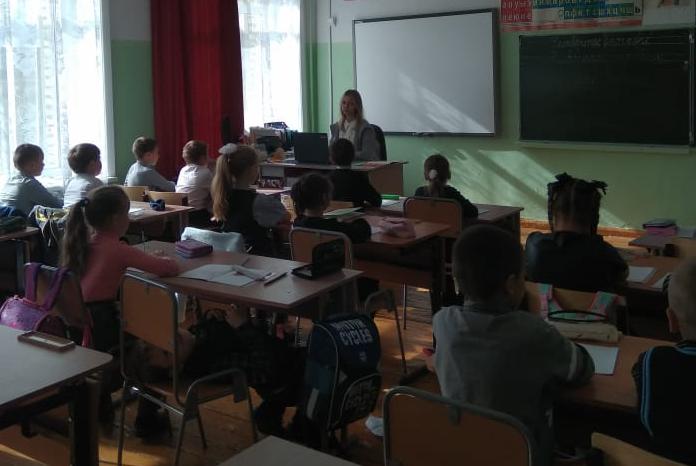 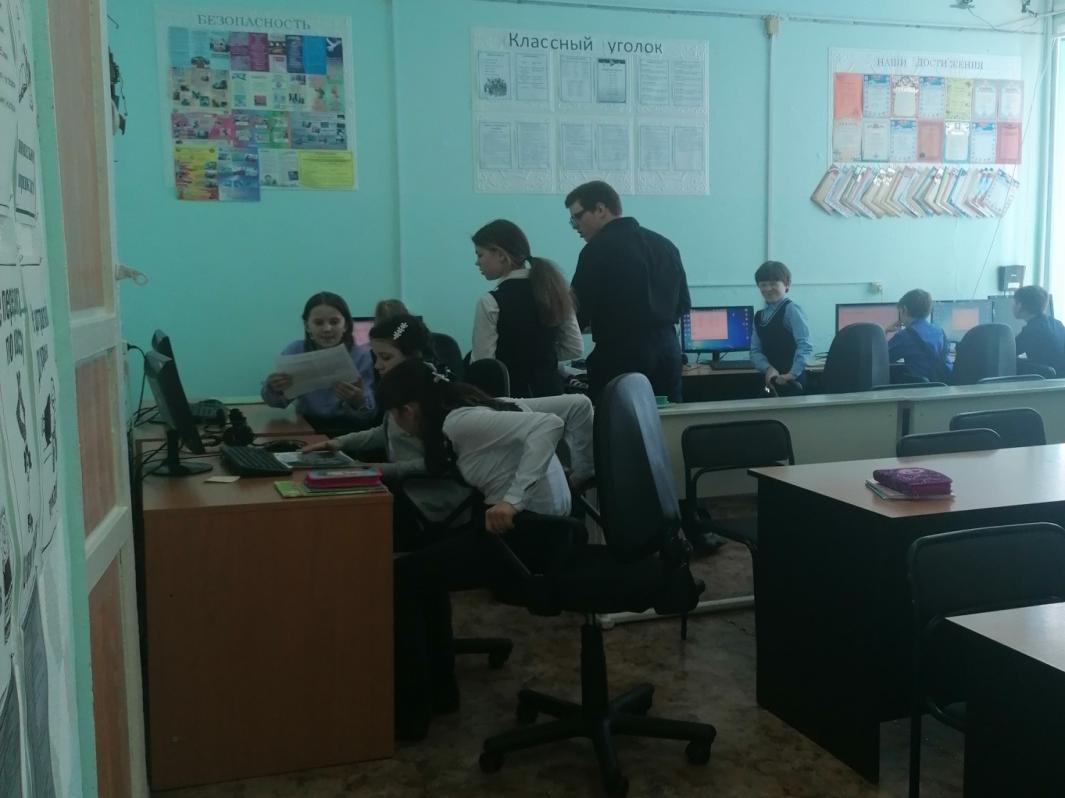 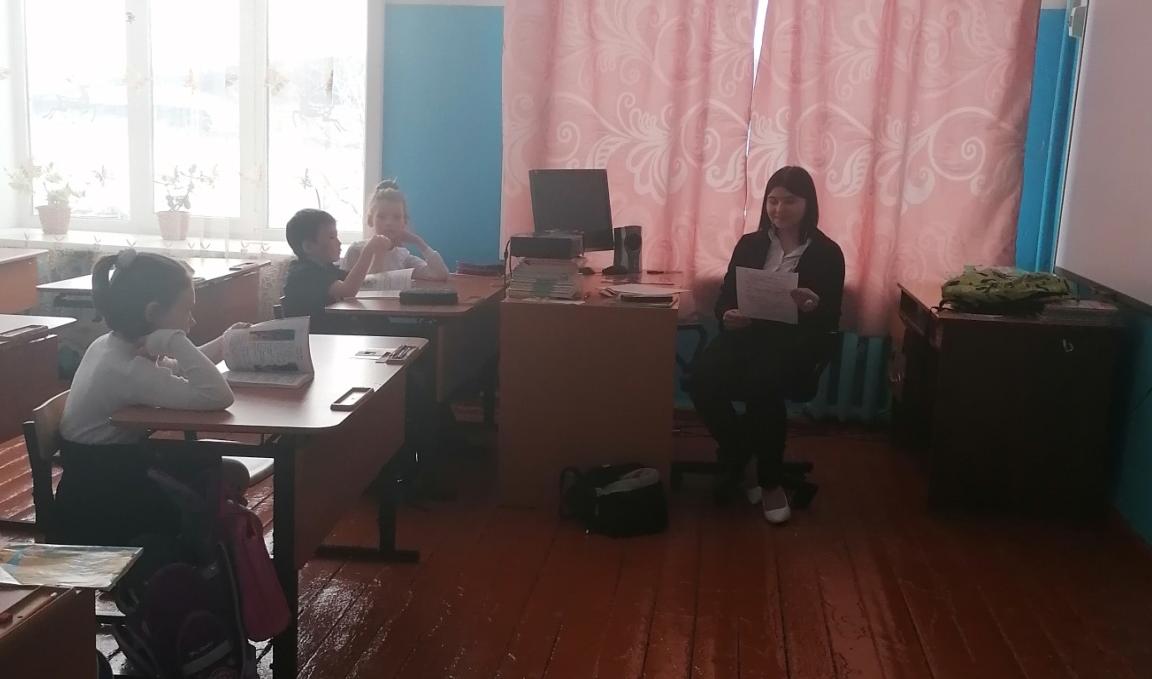 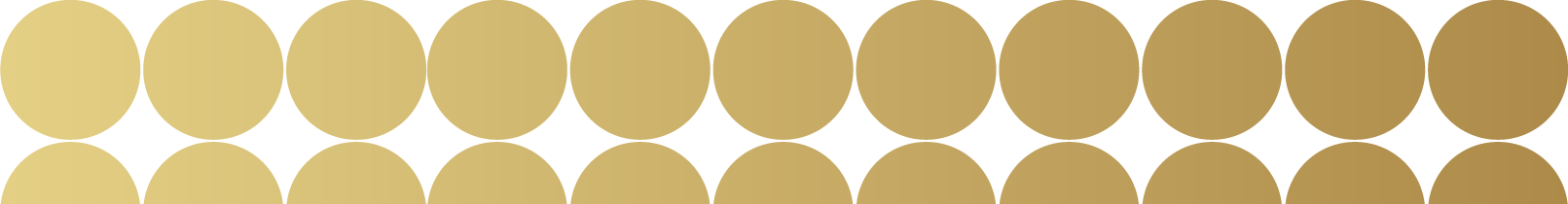 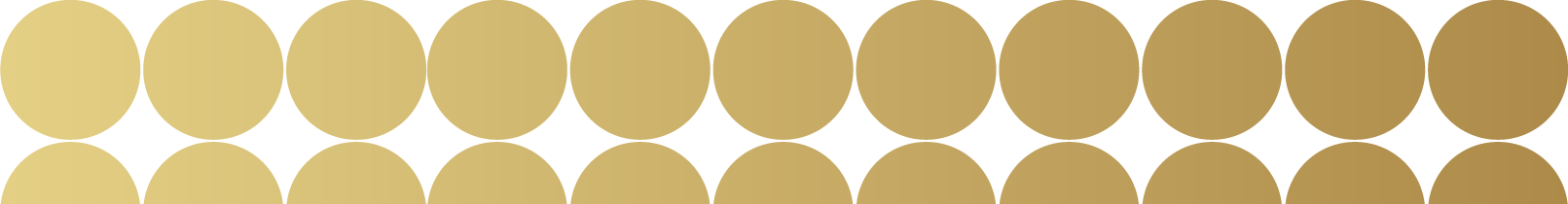 Участие обучающихся в моделирующих профессиональных пробах
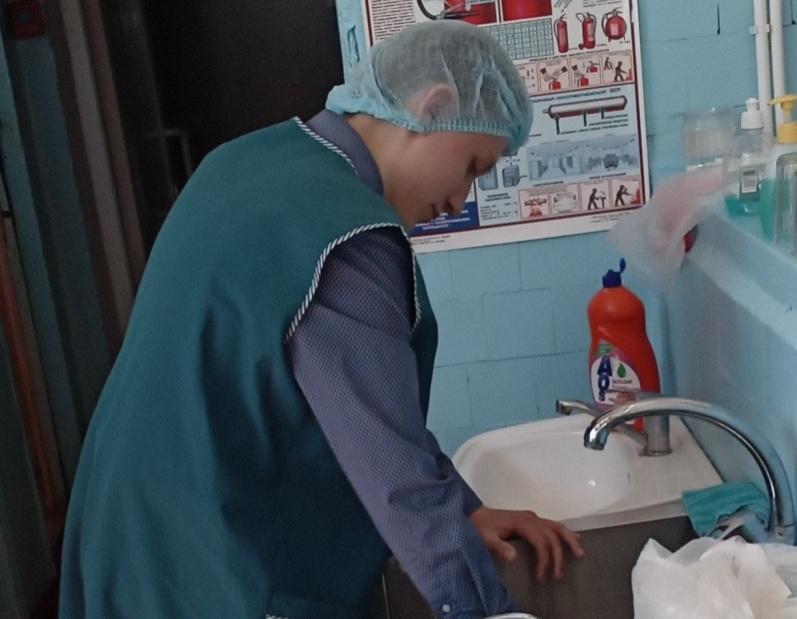 Столовая МБОУ СОШ р.п. Лазарев
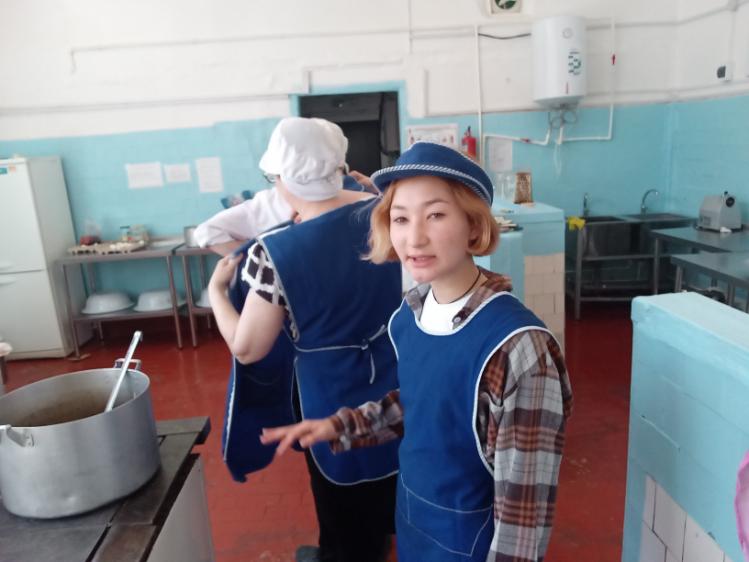 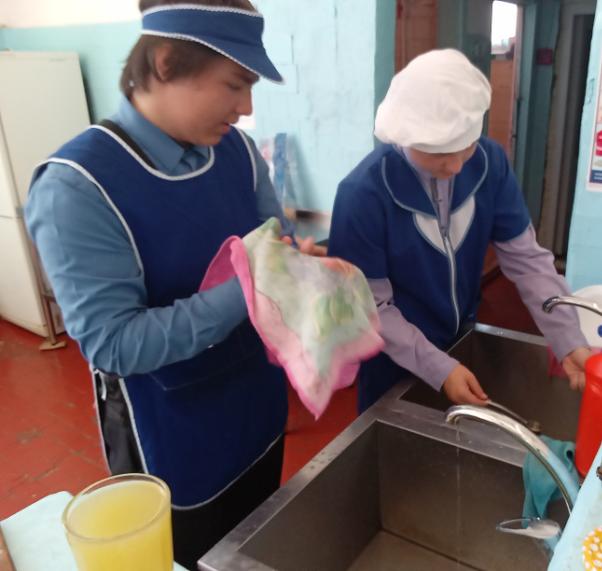 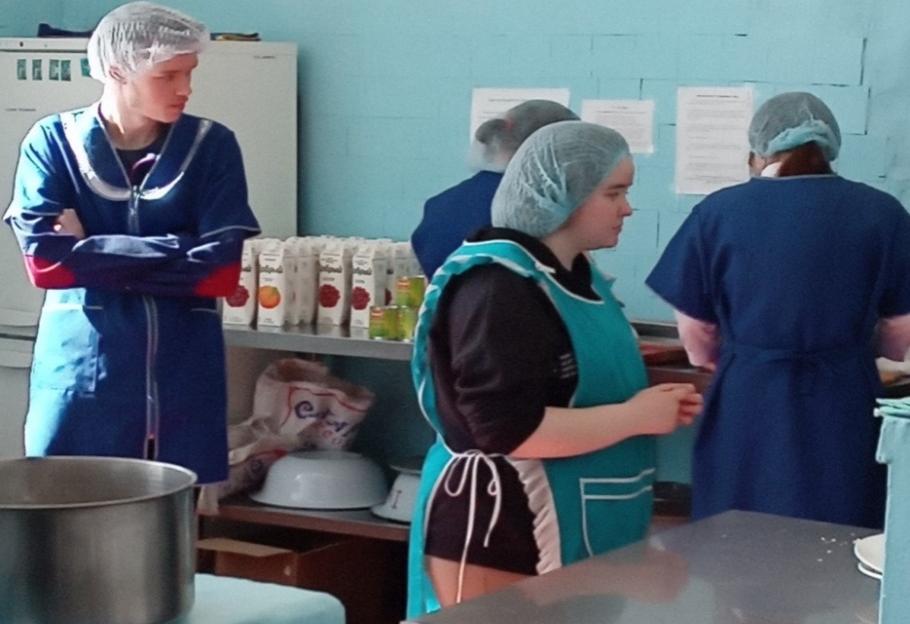 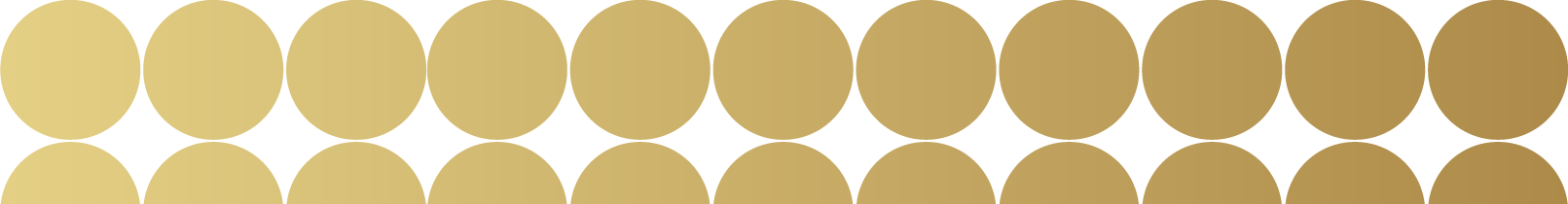 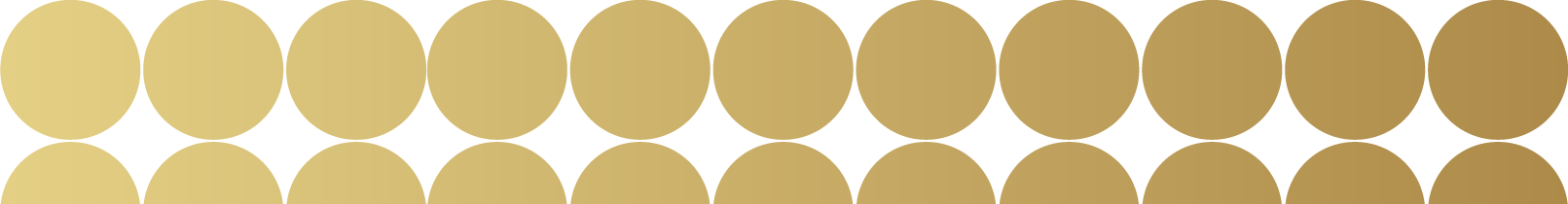 Общешкольное мероприятие по профориентации «Фестиваль профессий»
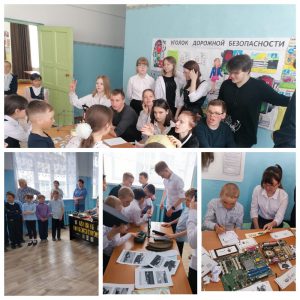 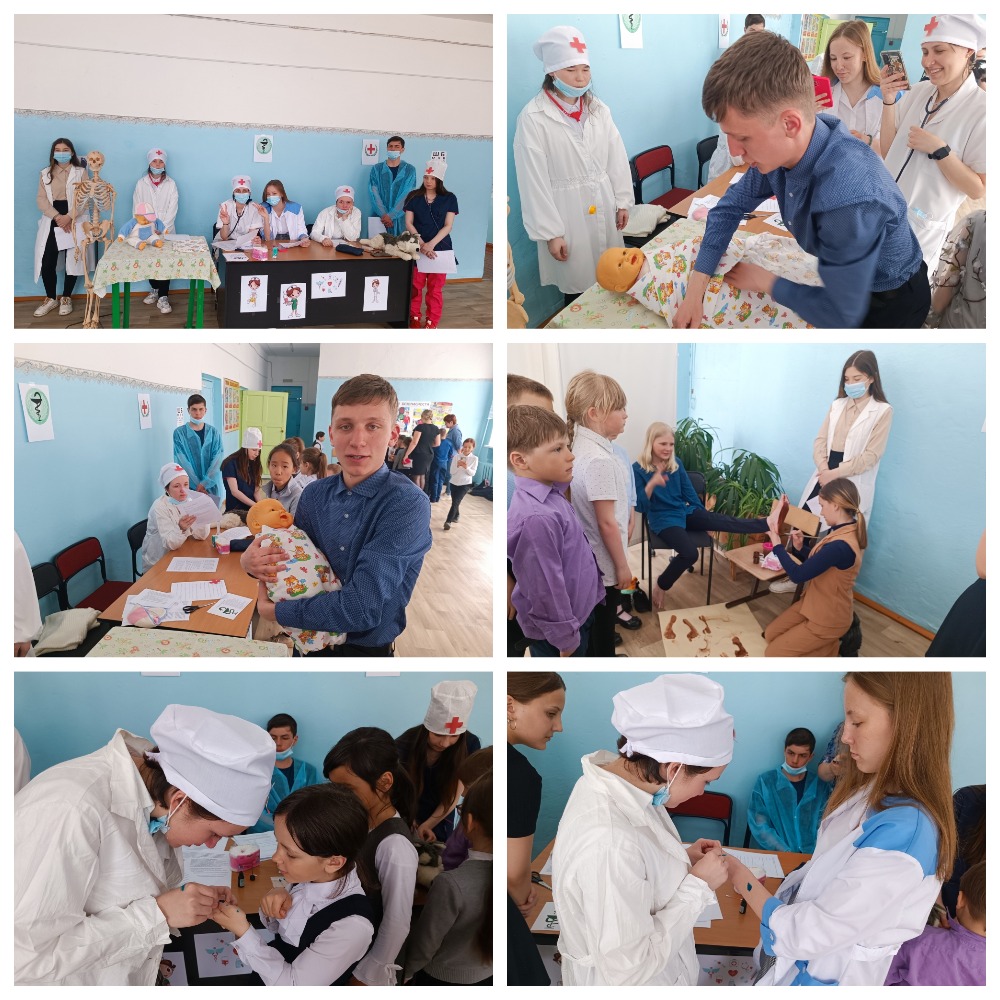 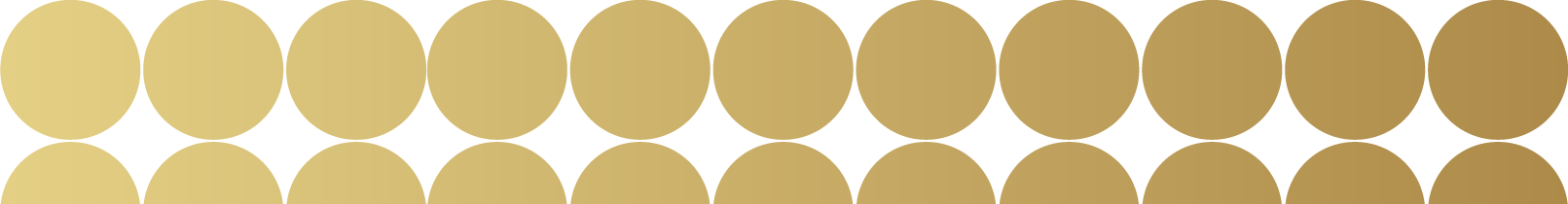 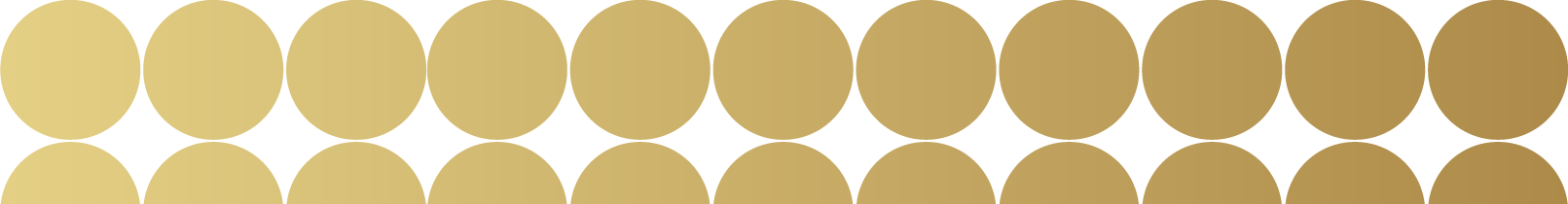 «Главная цель профоринтационной работы в школе – подготовить выпускников школы к адекватному выбору профессии, карьеры, жизненного пути с учетом способностей, состояния здоровья и потребностей на рынке труда поселка, региона, способствовать формированию будущего профессионала, умеющего с наибольшей пользой для себя и общества применить в профессиональной деятельности свои склонности и способности, свободно ориентироваться и быть конкурентоспособным на рынке труда»
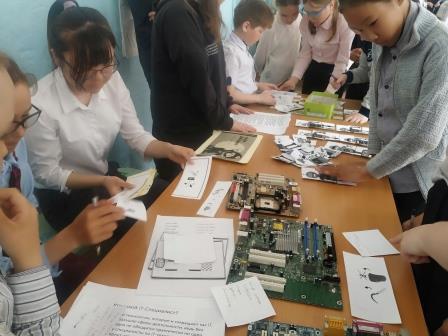 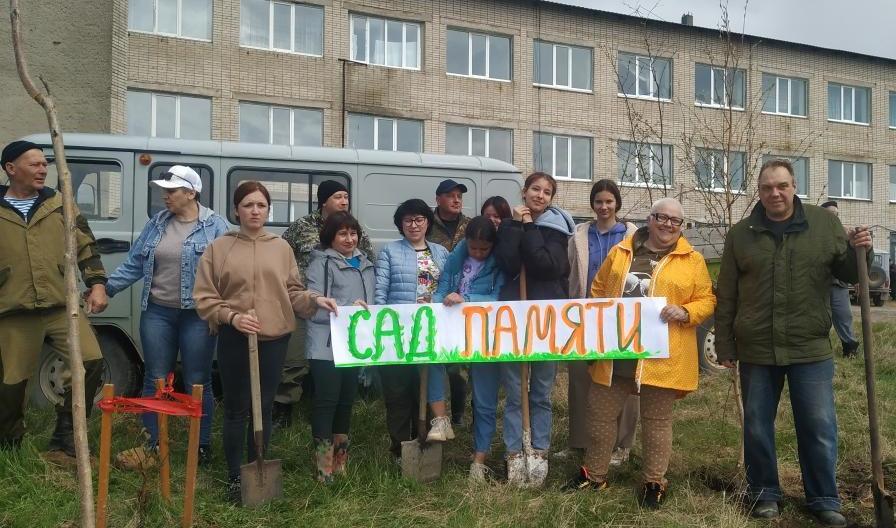 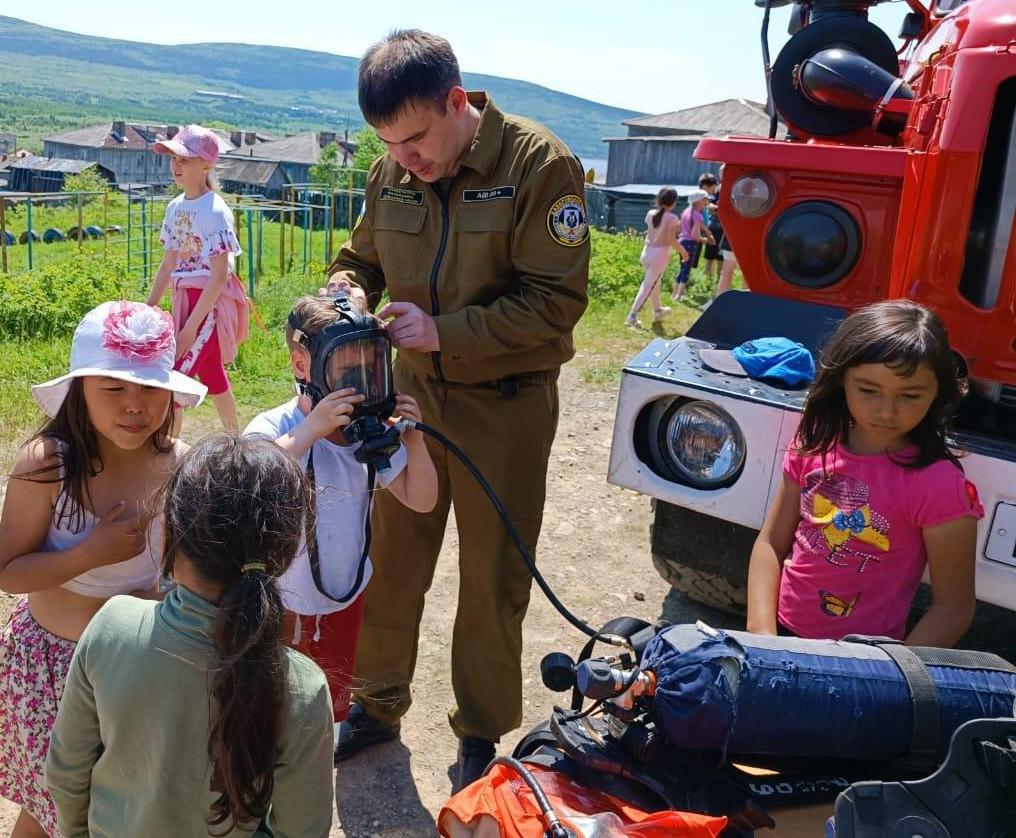 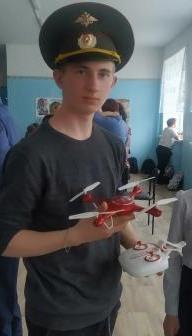 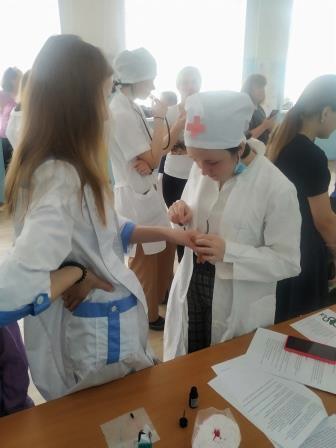 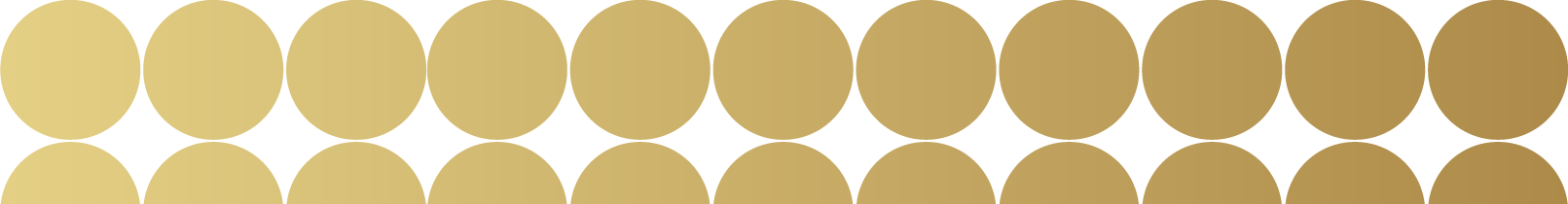 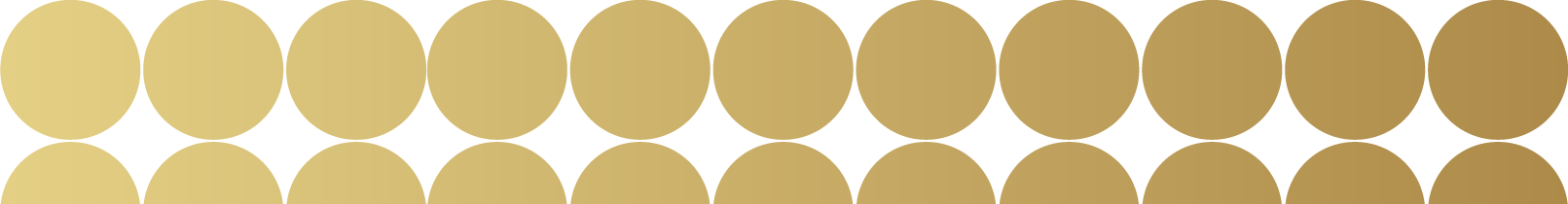 Рекомендации по организации профориентационной работы в школе (показатели оценивания магистрального направления «Профориентация»)
Разработка и реализация Программы/Проекта/календарного плана профориентационной деятельности в школе
Открытие/создание профильных классов (педагогические, предпринимательские и др.)

Организация профориентационной работы через внеурочную деятельность, кружки с 1 по 11 класс

Соглашения с предприятиями/организациями, оказывающими содействие в реализации профориентационных мероприятий 

Участие обучающихся в моделирующих профессиональных пробах
Посещение обучающимися занятий по программам дополнительного образования, в том числе кружков, секций и др., направленных на профориентацию
 Организация профессионального обучения по программам профессиональной подготовки по профессиям рабочих и должностям служащих
Участие обучающихся в чемпионатах по профессиональному мастерству
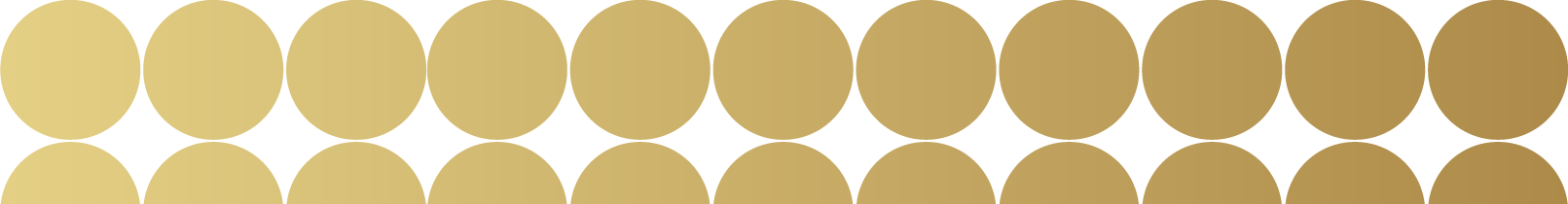 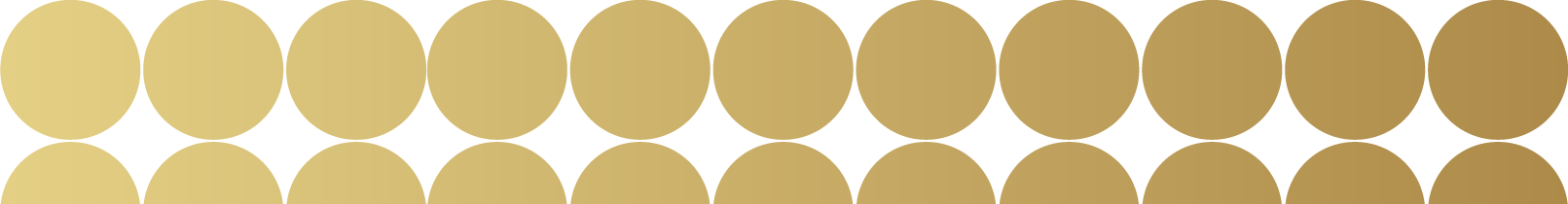